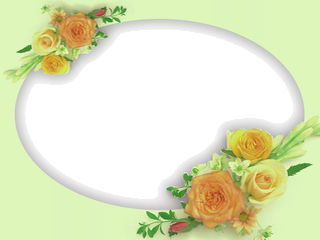 TRƯỜNG TIỂU HỌC AN THÁI
Chào mừng các em đến với tiết học.
%
MÔN: Tiếng Việt
Lớp 1A1
Giáo viên : NGUYỄN THỊ DẬU
Thứ tö, ngày 30 tháng 11 năm 2022
Môn:Tiếng Việt
Kieåm tra baøi cuõ:
vaùch
saùch vôû
Thứ tö, ngày 30 tháng 11 năm 2022
Môn:Tiếng Việt
Kieåm tra baøi cuõ:
leäch
cheânh leäch
Thứ tö, ngày 30 tháng 11 năm 2022
Môn:Tiếng Việt
Kieåm tra baøi cuõ:
kòch
tôø lòch
Nhaø vòt ôû gaàn moät con keânh xinh xinh. Hoâm nay trôøi ñeïp, boá meï vòt cho con ra keânh taäp bôi. Môùi taäp maø vòt con ñaõ bôi raát nhanh. Vòt boá vòt meï vui quaù, keâu caïp caïp. Gia ñình vòt laøm xoân xao caû maët keânh.
Thứ tö, ngày 30 tháng 11 năm 2022
Môn:Tiếng Việt
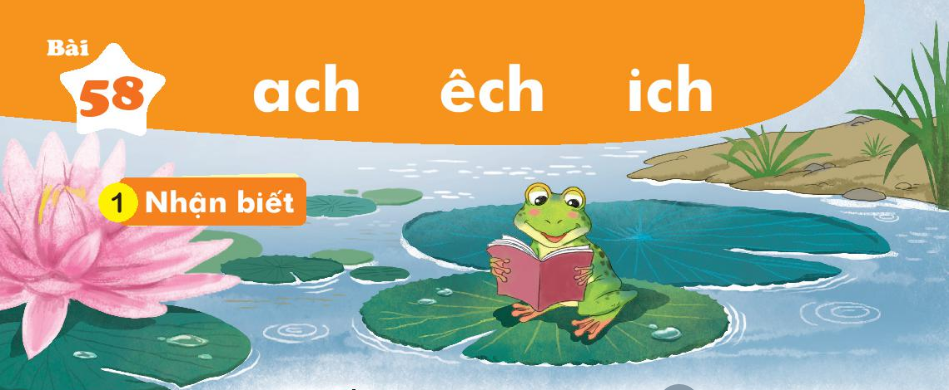 EÁch con thích ñoïc saùch.
EÂch
ich
ach
Thứ Tö, ngày 15 tháng 12 năm 2021
Môn:Tiếng Việt
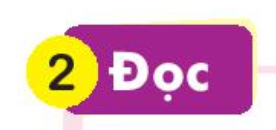 ach
eâch
ich
ach
s
saùch
ach
Thứ tö, ngày 30 tháng 11 năm 2022
Môn:Tiếng Việt
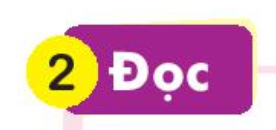 vaùch
saïch
taùch
cheách
meách
leäch
kòch
xích
bích
Thứ tö, ngày 30 tháng 11 năm 2022
Môn:Tiếng Việt
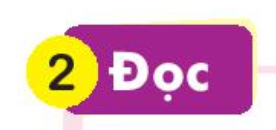 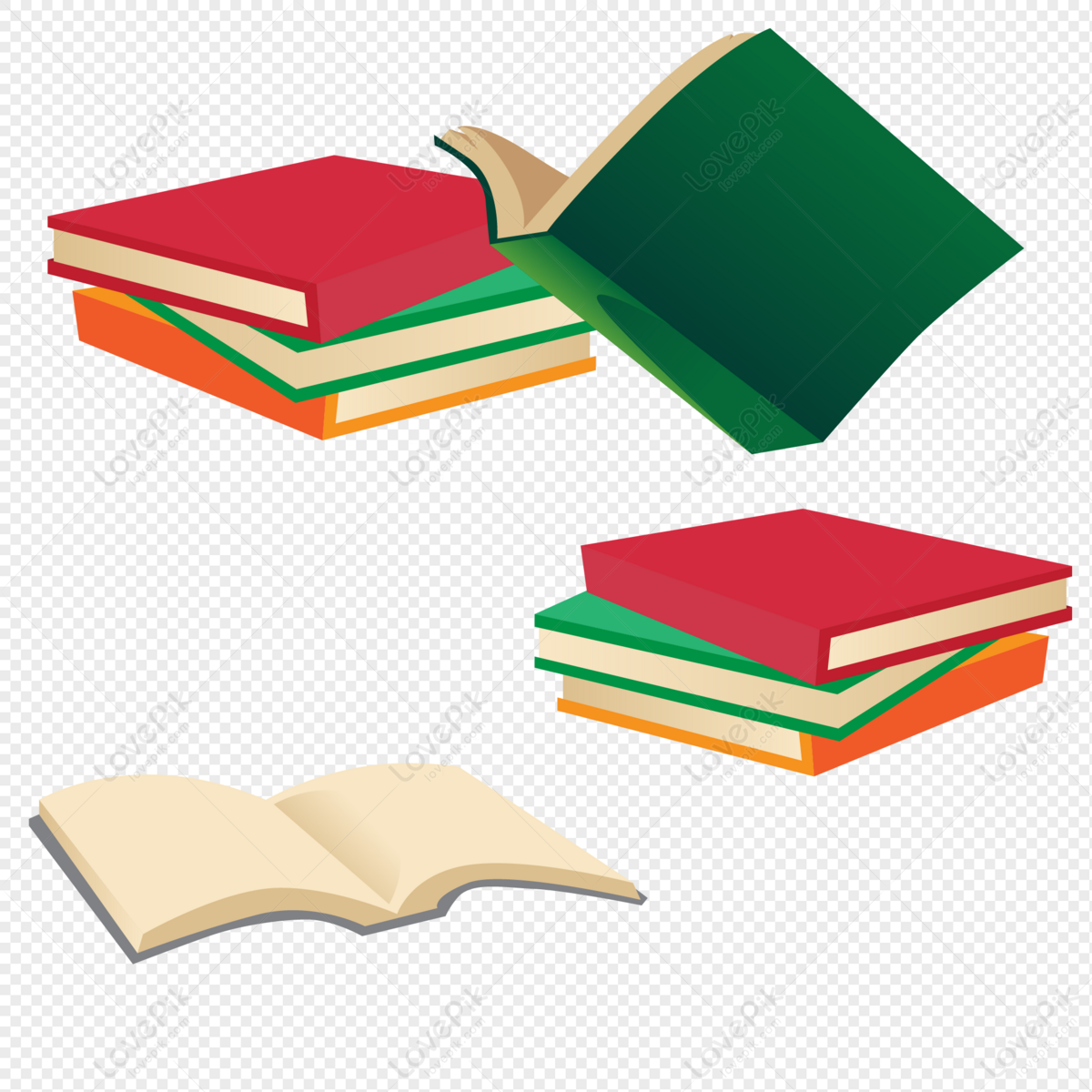 saùch vôû
ach
Thứ tö, ngày 30 tháng 11 năm 2022
Môn:Tiếng Việt
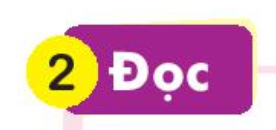 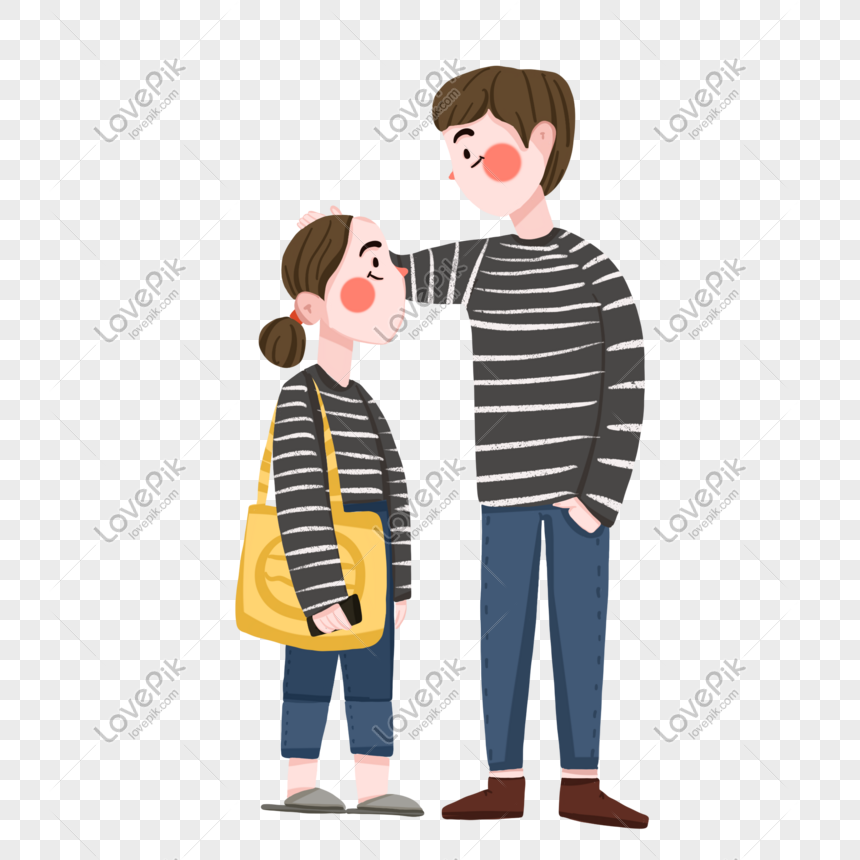 cheânh leäch
eâch
Thứ tö, ngày 30 tháng 11 năm 2022
Môn:Tiếng Việt
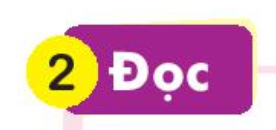 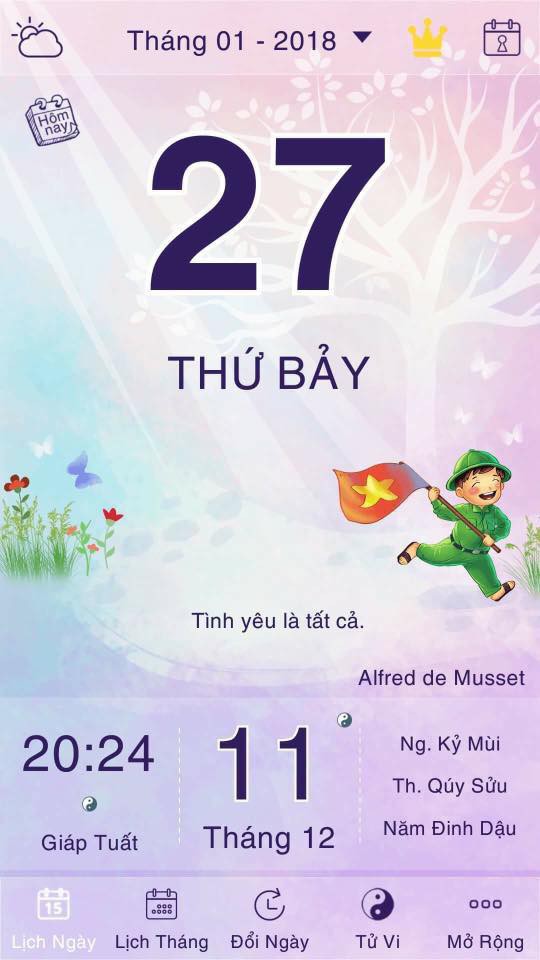 tôø lòch
ich
ach
eâch
ich
MÁI TRƯỜNG TUỔI THƠ
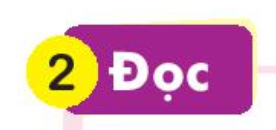 saïch
vaùch
taùch
leäch
meách
cheách
kòch
bích
xích
tôø lòch
saùch vôû
cheânh leäch
Phung Thi Huong
Thứ tö, ngày 30 tháng 11 năm 2022
Môn:Tiếng Việt
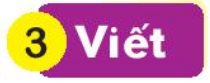 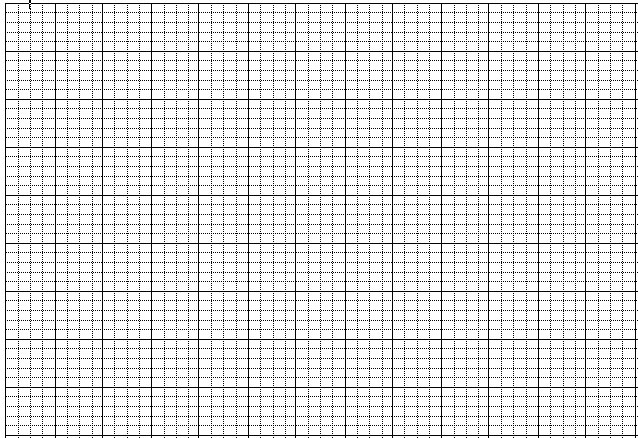 aε
Phung Thi Huong
Thứ tö, ngày 30 tháng 11 năm 2022
Môn:Tiếng Việt
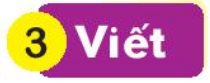 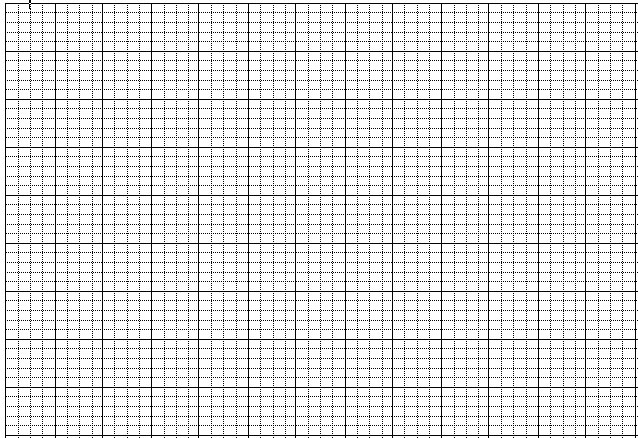 êε
Phung Thi Huong
Thứ tö, ngày 30 tháng 11 năm 2022
Môn:Tiếng Việt
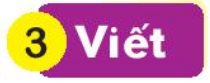 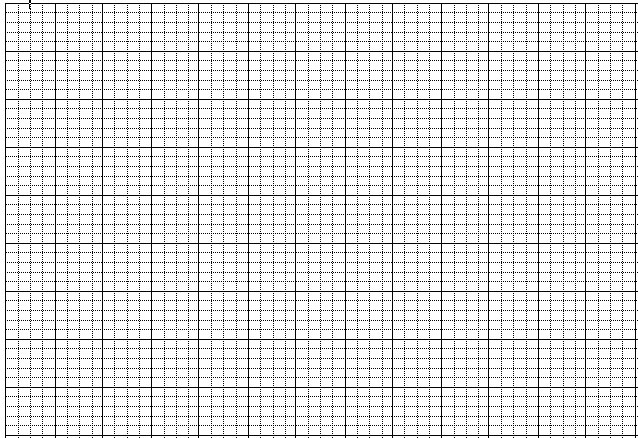 iε
Phung Thi Huong
Thứ tö, ngày 30 tháng 11 năm 2022
Môn:Tiếng Việt
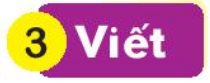 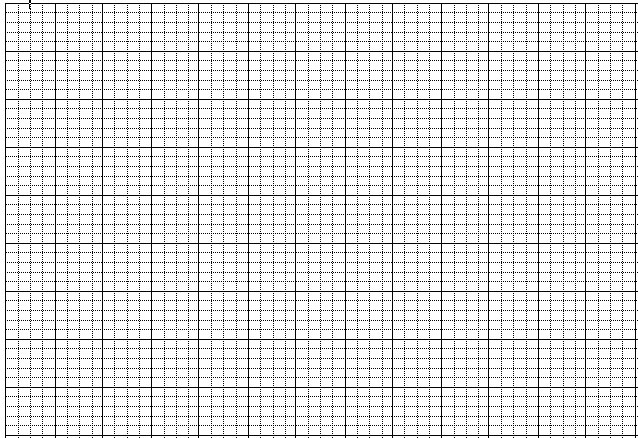 sáε
Phung Thi Huong
Thứ Tö, ngày 15 tháng 12 năm 2021
Môn:Tiếng Việt
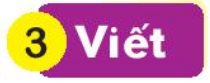 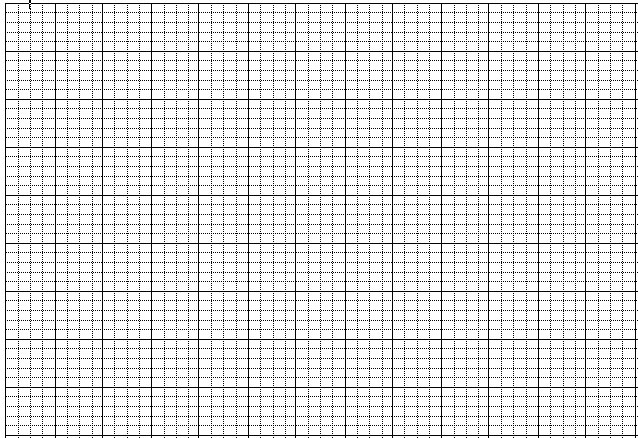 Έłζ Δİε
Phung Thi Huong
Thứ tö, ngày 30 tháng 11 năm 2022
Môn:Tiếng Việt
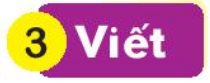 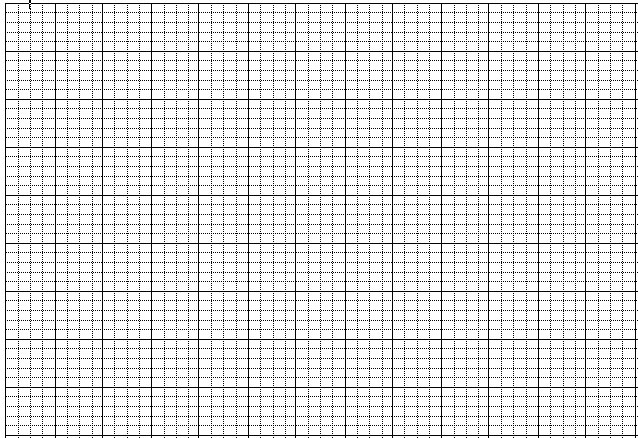 lịε
MÁI TRƯỜNG TUỔI THƠ
Thứ tö, ngày 30 tháng 11 năm 2022
Môn:Tiếng Việt
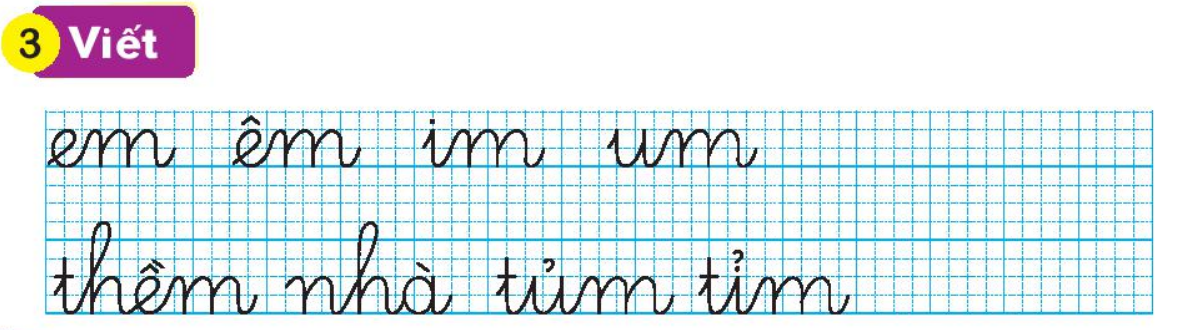 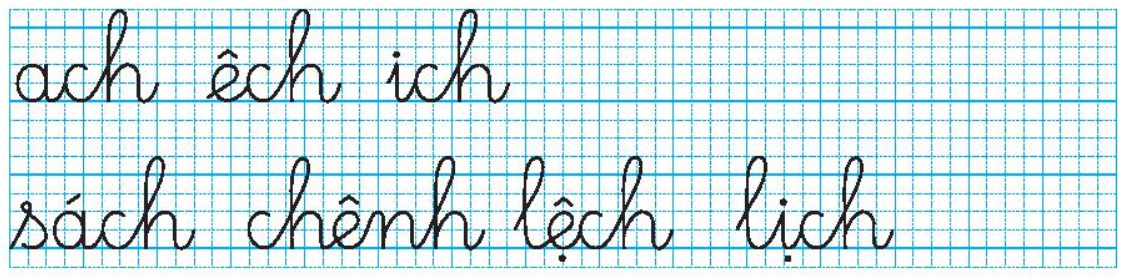 Thứ tö, ngày 30 tháng 11 năm 2022
Môn:Tiếng Việt
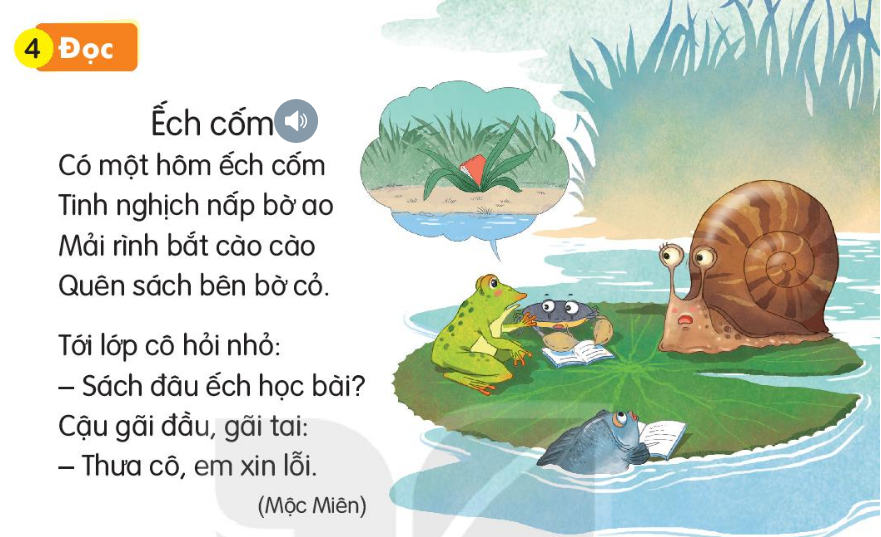 MÁI TRƯỜNG TUỔI THƠ
EÁch coám
Coù moät hoâm eách coám
Tinh nghòch naáp bôø ao
Maûi rình baét caøo caøo
Queân saùch beân bôø coû.
EÁch
1
eâch
ich
ach
Tôùi lôùp coâ hoûi nhoû
-Saùch ñaâu eách hoïc baøi?
Caäu gaõi ñaàu, gaõi tai:
-Thöa coâ, em xin loãi.
                            (Moäc Mieân)
2
ach
eâch
MÁI TRƯỜNG TUỔI THƠ
Lôùp hoïc cuûa em
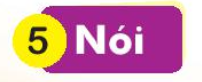 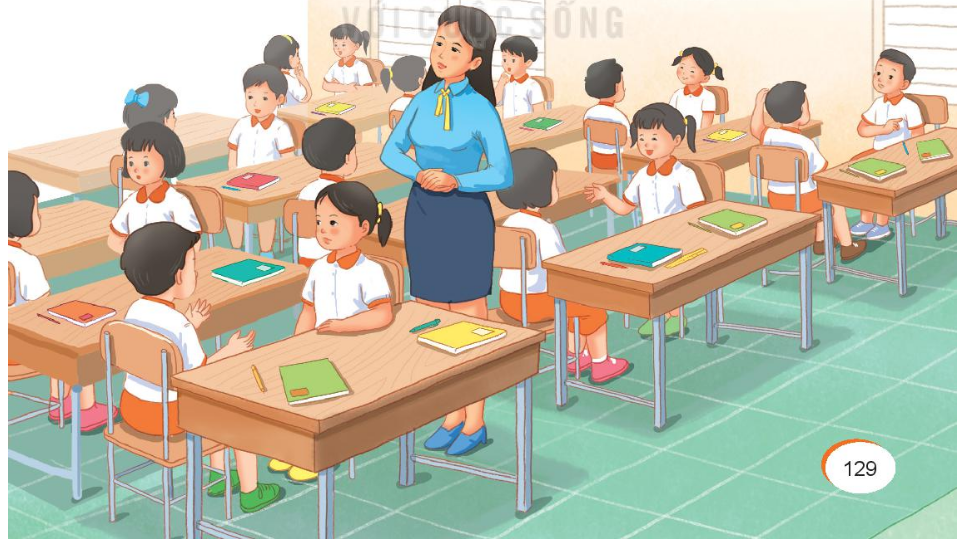